1
2
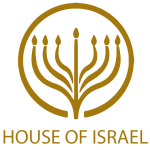 TODAY’S MESSAGE
“When Your Faith is Tested”
www.ArthurBaileyMinistries.com
3
Please subscribe for updates on our website, 
Watch us on YouTube 
Follow us on Facebook and the other social media networks. 
Please like and share our videos and posts.
www.ArthurBaileyMinistries.com
4
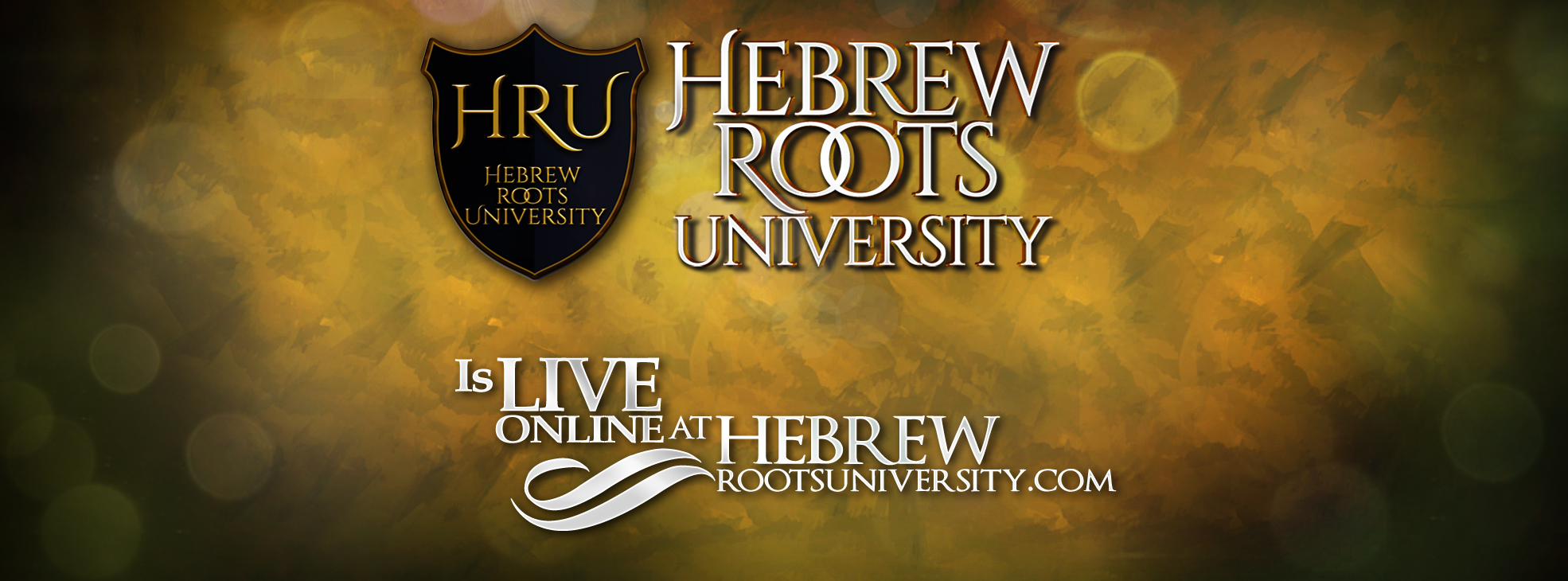 www.ArthurBaileyMinistries.com
5
At the end of today’s teaching you will be able to 1. Ask Questions 2. Receive Prayer and 3. Give your Tithes, Offerings
www.ArthurBaileyMinistries.com
6
The Vision of House of Israel Is To be; 1. A Worshipping People (Jn 4:23,24)2. An Evangelistic Community(Acts 2:42-47)
www.ArthurBaileyMinistries.com
7
3. A Discipleship Center(Matt 28:19)4. An Equipping Network (Eph 4:12)5. And a Worldwide Witness for Yeshua The Messiah 
(ACTS 1:8)
www.ArthurBaileyMinistries.com
8
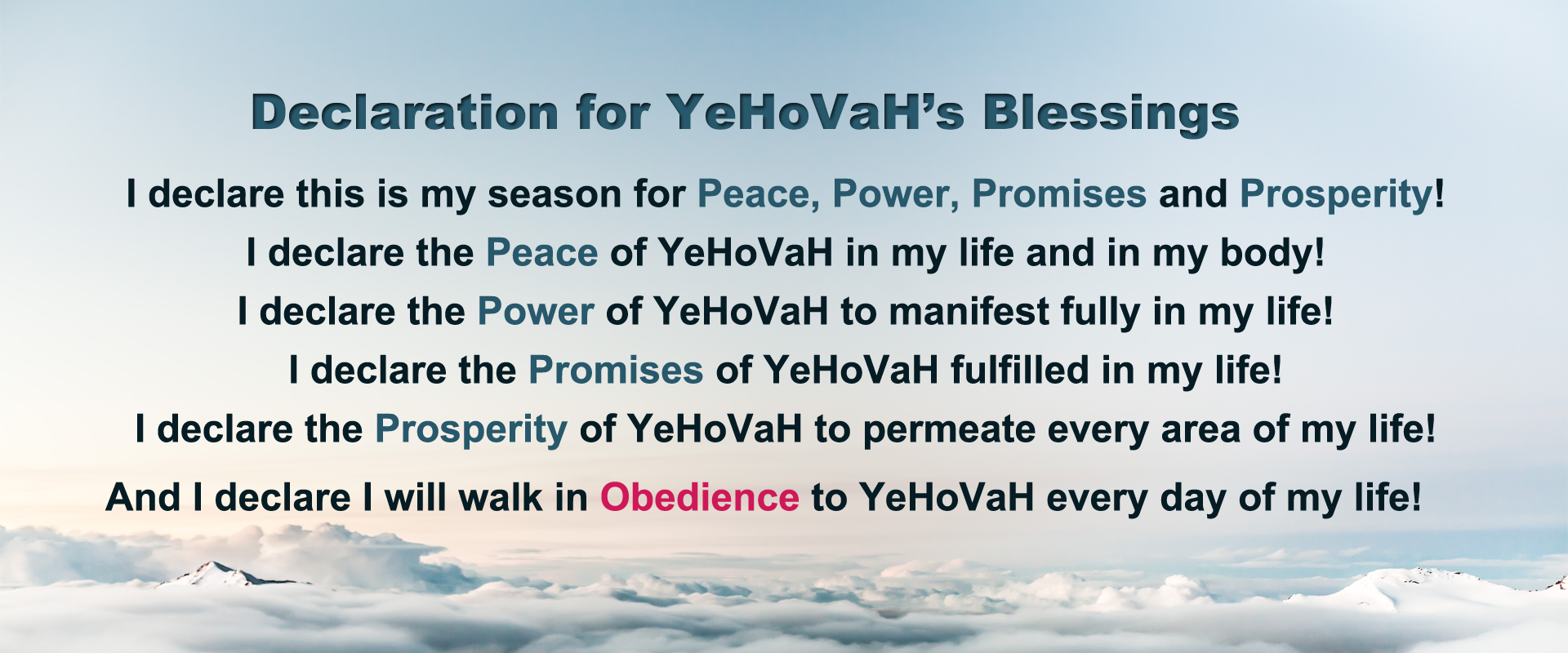 www.ArthurBaileyMinistries.com
9
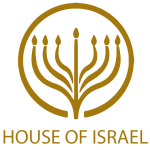 Worship in Prayer
www.ArthurBaileyMinistries.com
10
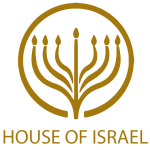 TODAY’S MESSAGE
“When Your Faith Is Tested”
www.ArthurBaileyMinistries.com
11
From the beginning of Yeshua's earthly ministry He faced test after test.
First, Yeshua was led into the wilderness by the Holy Spirit to be tempted of the devil.
www.ArthurBaileyMinistries.com
12
By the religious Pharisees, Sadducees, and scribes
By His family members
The chief priests
His own humanity in the garden
www.ArthurBaileyMinistries.com
13
In all these tests, Yeshua came through with high marks.
 
We too will be tested by much of the same things Yeshua was tested with.
www.ArthurBaileyMinistries.com
14
Peters 3 denials 
 
Yeshua had informed Peter that he would deny Messiah 3 times before the cock crows. After hearing Yeshua tell Peter he would deny him 3 times, Peter denied that he would deny Messiah.
www.ArthurBaileyMinistries.com
15
Mt 26:34 Jesus said unto him, Verily I say unto thee, That this night, before the cock crow, thou shalt deny me thrice. 
Mt 26:35 Peter said unto him, Though I should die with thee, yet will I not deny thee. Likewise also said all the disciples.
www.ArthurBaileyMinistries.com
16
Yeshua was first taken to Annas and then Caiaphas.
 
Jn 18:13 And led him away to Annas first; for he was father-in-law to Caiaphas, which was the high priest that same year.
www.ArthurBaileyMinistries.com
17
The Romans had corrupted the religious order set in place by YeHoVaH.
Caiaphas was a son-in-law of the high priest, not the son. Caiaphas had been put in place by the Romans and Annas, the true high priest, had been deposed by the Romans.
www.ArthurBaileyMinistries.com
18
The order YeHoVaH put in place had been changed by the leaders of the day and the Jewish system of religion was rigged and corrupted by the Romans.
 
A mystery disciple was known to the high priest.
www.ArthurBaileyMinistries.com
19
Jn 18:15 And Simon Peter followed Jesus, and so did another disciple: that disciple was known unto the high priest, and went in with Jesus into the palace of the high priest. 
 
Peter’s First Denial:
www.ArthurBaileyMinistries.com
20
Jn 18:16 But Peter stood at the door without. Then went out that other disciple, which was known unto the high priest, and spake unto her that kept the door, and brought in Peter.
www.ArthurBaileyMinistries.com
21
Jn 18:17 Then saith the damsel that kept the door unto Peter, Art not thou also one of this man's disciples? He saith, I am not. Jn 18:18 And the servants and officers stood there, who had made a fire of coals; for it was cold: and they warmed themselves: and Peter stood with them, and warmed himself.
www.ArthurBaileyMinistries.com
22
Yeshua was questioned by those who had already determined that He should die for the sake of Israel and the nations.
 
Jn 18:14 Now Caiaphas was he, which gave counsel to the Jews, that it was expedient that one man should die for the people
www.ArthurBaileyMinistries.com
23
Jn 18:19 The high priest then asked Jesus of his disciples, and of his doctrine.
www.ArthurBaileyMinistries.com
24
Yeshua’s response indicates that the questions were traps and that His accusers were well aware of the things He had spoken since He had lived His faith and ministry openly and for all to see and hear.
www.ArthurBaileyMinistries.com
25
Jn 18:20 Jesus answered him, I spake openly to the world; I ever taught in the synagogue, and in the temple, whither the Jews always resort; and in secret have I said nothing. 
Jn 18:21 Why askest thou me? ask them which heard me, what I have said unto them: behold, they know what I said.
www.ArthurBaileyMinistries.com
26
Contempt of court, but not a real court, so no contempt.
 
Jn 18:22 And when he had thus spoken, one of the officers which stood by struck Jesus with the palm of his hand, saying, Answerest thou the high priest so?
www.ArthurBaileyMinistries.com
27
Yeshua questions His accusers accusations and hypocrisy.
 
Jn 18:23 Jesus answered him, If I have spoken evil, bear witness of the evil: but if well, why smitest thou me?
www.ArthurBaileyMinistries.com
28
John is the only writer who informs us that Yeshua had been taken to Annas first and then sent to Caiaphas as indicated in
www.ArthurBaileyMinistries.com
29
Jn 18:13 And led him away to Annas first; for he was father-in-law to Caiaphas, which was the high priest that same year. 
Jn 18:14 Now Caiaphas was he, which gave counsel to the Jews, that it was expedient that one man should die for the people
www.ArthurBaileyMinistries.com
30
Jn 18:24 Now Annas had sent him bound unto Caiaphas the high priest.
www.ArthurBaileyMinistries.com
31
Peter’s Second Denial
 
Jn 18:25 And Simon Peter stood and warmed himself. They said therefore unto him, Art not thou also one of his disciples? He denied it, and said, I am not.
www.ArthurBaileyMinistries.com
32
Peter’s Third Denial
 
Jn 18:26 One of the servants of the high priest, being his kinsman whose ear Peter cut off, saith, Did not I see thee in the garden with him?
www.ArthurBaileyMinistries.com
33
When Peter pulled a sword in the Garden of Gethsemane, and cut off Malchus’s ear, he demonstrated he was willing to die for Yeshua. But, when it came to identifying as one of Messiah’s disciples, Peter denied he was a disciple 3 times.
www.ArthurBaileyMinistries.com
34
Jn 18:27 Peter then denied again: and immediately the cock crew.
www.ArthurBaileyMinistries.com
35
Matthew records Peter’s third denial this way:
 
Mt 26:73 And after a while came unto him they that stood by, and said to Peter, Surely thou also art one of them; for thy speech betrayeth thee.
www.ArthurBaileyMinistries.com
36
Mt 26:74 Then began he to curse and to swear, saying, I know not the man. And immediately the cock crew. 
Mt 26:75 And Peter remembered the word of Jesus, which said unto him, Before the cock crow, thou shalt deny me thrice. And he went out, and wept bitterly.
www.ArthurBaileyMinistries.com
37
Luke records Peter’s third denial this way:
 
Lk 22:59 And about the space of one hour after another confidently affirmed, saying, Of a truth this fellow also was with him: for he is a Galilaean.
www.ArthurBaileyMinistries.com
38
Lk 22:60 And Peter said, Man, I know not what thou sayest. And immediately, while he yet spake, the cock crew. 
Lk 22:61 And the Lord turned, and looked upon Peter. And Peter remembered the word of the Lord, how he had said unto him, Before the cock crow, thou shalt deny me thrice. 
Lk 22:62 And Peter went out, and wept bitterly.
www.ArthurBaileyMinistries.com
39
Fortunately for Peter, Yeshua prayed for him that his faith would not fail.
 
Lk 22:31 And the Lord said, Simon, Simon, behold, Satan hath desired to have you, that he may sift you as wheat:
www.ArthurBaileyMinistries.com
40
Sift – 4617 σινιάζω siniazo {sin-ee-ad'-zo} 
Meaning:  1) to sift, shake in a sieve 2) fig. by inward agitation to try one's faith to the verge of overthrow 
Usage:  AV - sift 1; 1
www.ArthurBaileyMinistries.com
41
Lk 22:32 But I have prayed for thee, that thy faith fail not: and when thou art converted, strengthen thy brethren.
www.ArthurBaileyMinistries.com
42
Peter, like Judas, could have given up and allowed what he did to disqualify him from service in the Kingdom. Yeshua’s prayer for him was a prayer of protection, restoration, and strength.
Yeshua is praying for us! Paul wrote:
www.ArthurBaileyMinistries.com
43
Ro 8:34 Who is he that condemneth? It is Christ that died, yea rather, that is risen again, who is even at the right hand of God, who also maketh intercession for us. 
Ro 8:35 Who shall separate us from the love of Christ? shall tribulation, or distress, or persecution, or famine, or nakedness, or peril, or sword?
www.ArthurBaileyMinistries.com
44
Ro 8:36 As it is written, For thy sake we are killed all the day long; we are accounted as sheep for the slaughter. 
Ro 8:37 Nay, in all these things we are more than conquerors through him that loved us.
www.ArthurBaileyMinistries.com
45
Paul also wrote:
 
1Co 2:7 But we speak the wisdom of God in a mystery, even the hidden wisdom, which God ordained before the world unto our glory: 
1Co 2:8 Which none of the princes of this world knew: for had they known it, they would not have crucified the Lord of glory.
www.ArthurBaileyMinistries.com
46
The rulers or princes of this world at the time were 
 
Ac 4:27 For of a truth against thy holy child Jesus, whom thou hast anointed, both Herod, and Pontius Pilate, with the Gentiles/Romans, and the people of Israel, were gathered together, 
Ac 4:28 For to do whatsoever thy hand and thy counsel determined before to be done.
www.ArthurBaileyMinistries.com
47
The Roman Catholic Pope is revered by more world leaders today than any other person. The Roman Catholic Pope has more influence on world governments than any other person.
The Romans had corrupted the religious order set in place by YeHoVaH.
www.ArthurBaileyMinistries.com
48
The system of religion was rigged and corrupted by the Romans then, and is corrupted by the Romans now.
Babylon corrupted the religion of the Jews.
www.ArthurBaileyMinistries.com
49
The Romans have corrupted the religion of the Gentiles. Christianity is an offshoot of the Roman Catholic/Universal Church. The Roman Catholic Pope’s rule over the Protestant Church is evidenced and witnessed by the fact that the Gentile Christian Church has adopted the Roman Catholic ways of worship.
www.ArthurBaileyMinistries.com
50
Sunday worship – Instituted by the Roman Catholic Church
Christmas – Instituted by the Roman Catholic Church
Easter – Instituted by the Roman Catholic Church
The symbol of the Cross in Sanctuaries – Instituted by the Roman Catholic Church
www.ArthurBaileyMinistries.com
51
Images of Jesus – Instituted by the Roman Catholic Church
Transition from Discipleship to Salvation doctrine – Instituted by the Roman Catholic Church
Crusades – Instituted by the Roman Catholic Church
www.ArthurBaileyMinistries.com
52
Liturgies – Instituted by the Roman Catholic Church
Choirs – Instituted by the Roman Catholic Church
www.ArthurBaileyMinistries.com
53
Each and every day we are being tested as disciples of Yeshua. We have hope in Yeshua who has prayed for us and is interceding on our behalf, even as we are gathered here today.
www.ArthurBaileyMinistries.com
54
We have been given the gift of the Holy Spirit and power.
www.ArthurBaileyMinistries.com
55
If the Holy Spirit led Yeshua into the wilderness, could He lead us to a dead end road, or to nothing, to see if we would follow?
www.ArthurBaileyMinistries.com
56
We must be aware we are being tested each and every day in order to make the proper preparations to pass.
www.ArthurBaileyMinistries.com
57
Your support is greatly appreciated and needed
www.ArthurBaileyMinistries.com
58
Mail in your support by check or money order.
Our Mailing Address:
P O Box 1182
Fort Mill, SC 29716
www.ArthurBaileyMinistries.com
59
New Donation Opportunities

CashAPP
Canada Registered Charity
www.ArthurBaileyMinistries.com
60
www.ArthurBaileyMinistries.com
61
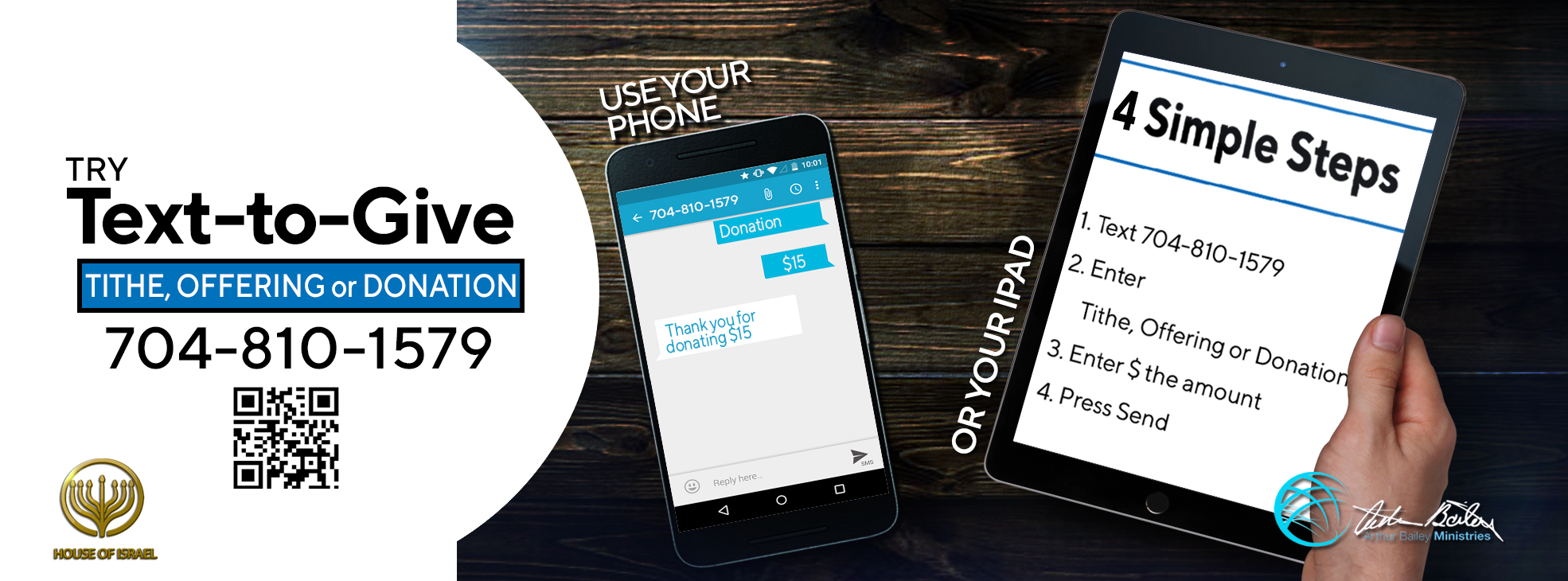 www.ArthurBaileyMinistries.com
62
You can give by 
Texting 
Donate – Tithe - Offering
to
704-810-1579
www.ArthurBaileyMinistries.com
63
www.ArthurBaileyMinistries.com
64
www.ArthurBaileyMinistries.com
65
www.ArthurBaileyMinistries.com
66
www.ArthurBaileyMinistries.com
67
www.ArthurBaileyMinistries.com
68
www.ArthurBaileyMinistries.com
69
www.ArthurBaileyMinistries.com
70
www.ArthurBaileyMinistries.com
71